Kamp Schiermonnikoog
Maandag 8 juli t/m donderdag 11 juli 2024 

Begeleiders: 
Mevrouw Meulendijks
 Meneer Van der Hoek
Mevrouw Post
Mevrouw Bernhard (ma. t/m wo.) 
Meneer  Koelewijn (wo. t/m do.)
TV-TAS
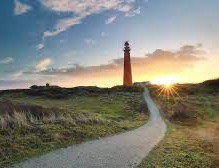 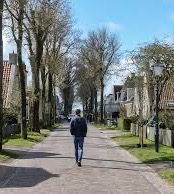 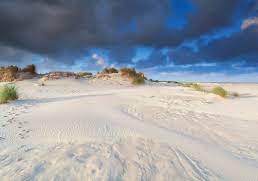 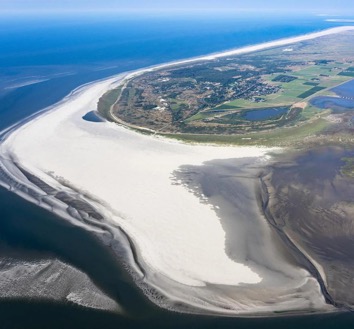 Hoe komen we daar?
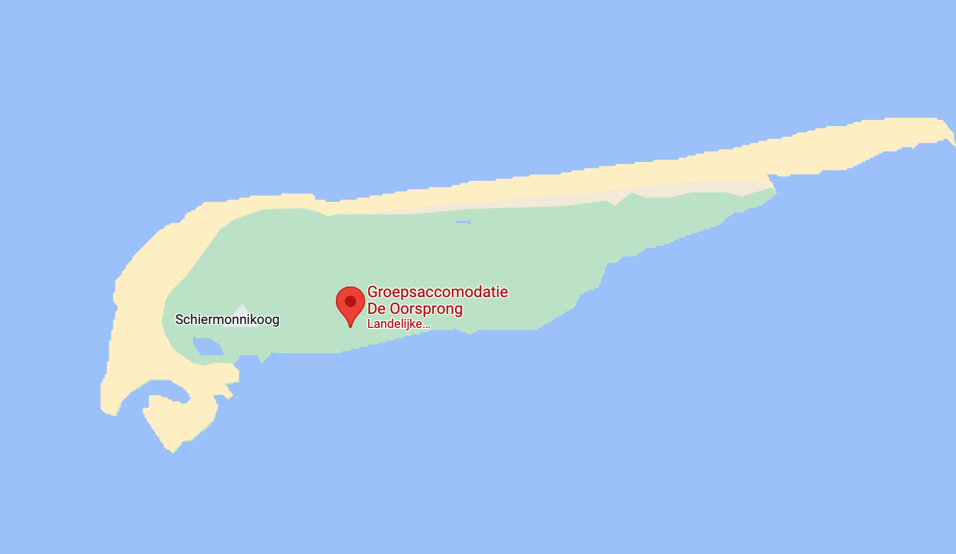 Waar slapen we?
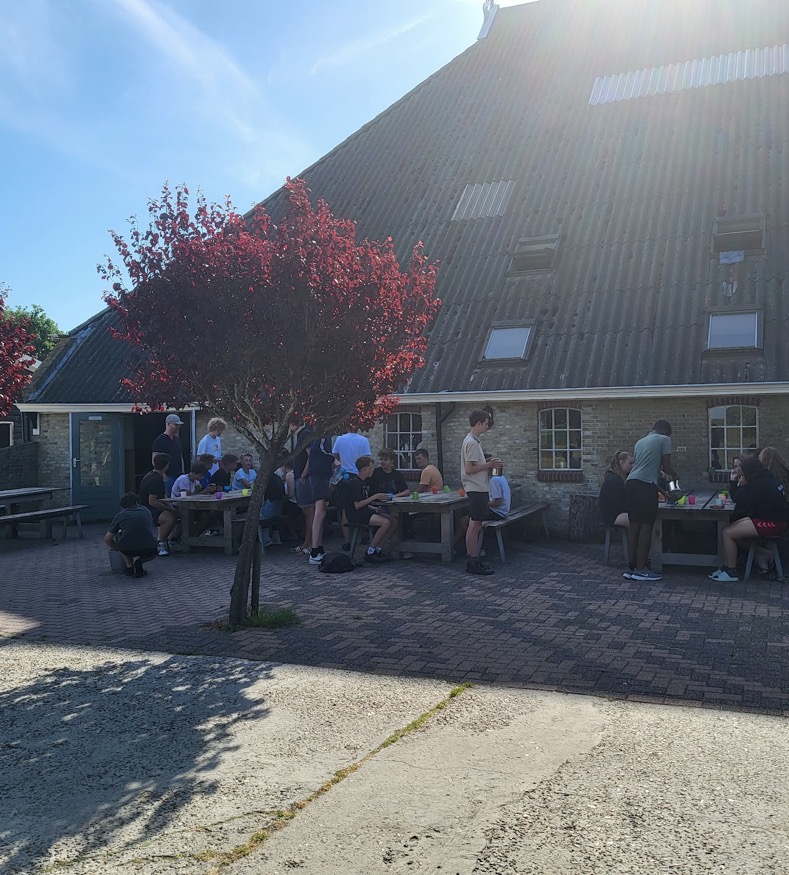 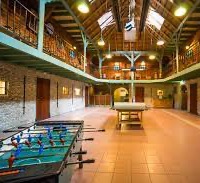 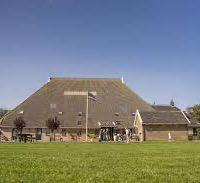 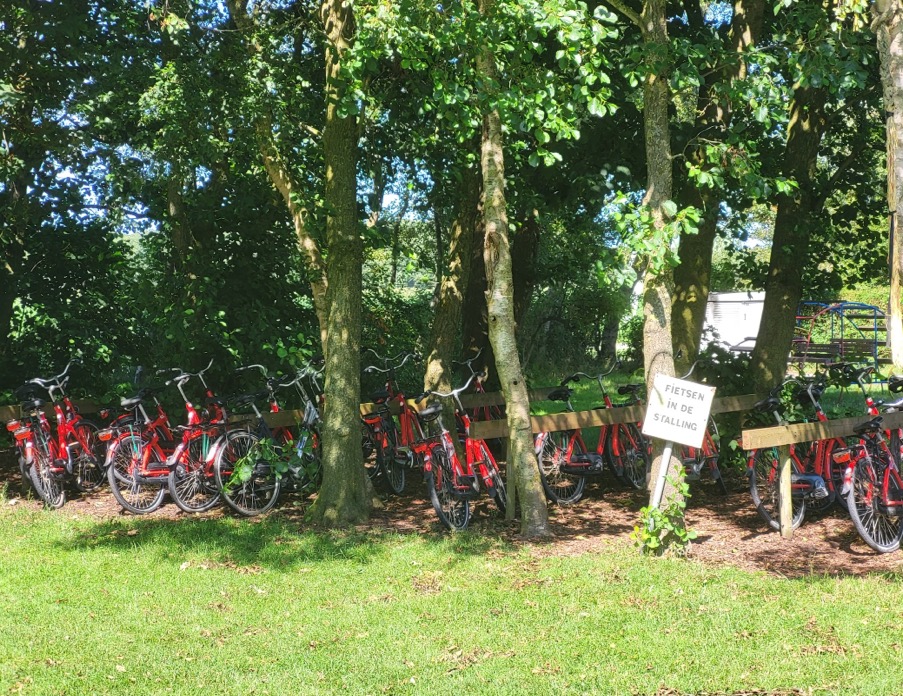 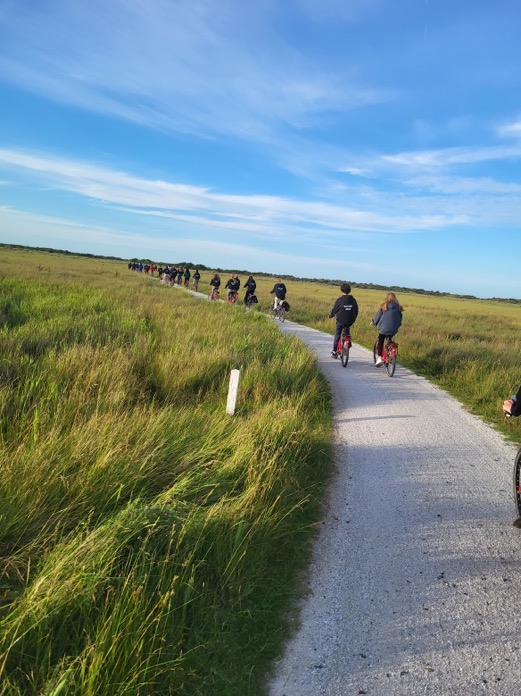 Alles op de fiets!
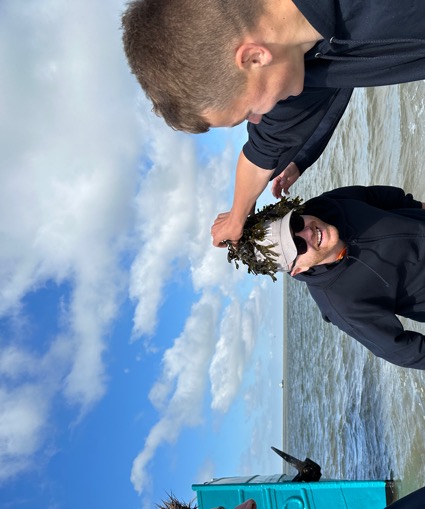 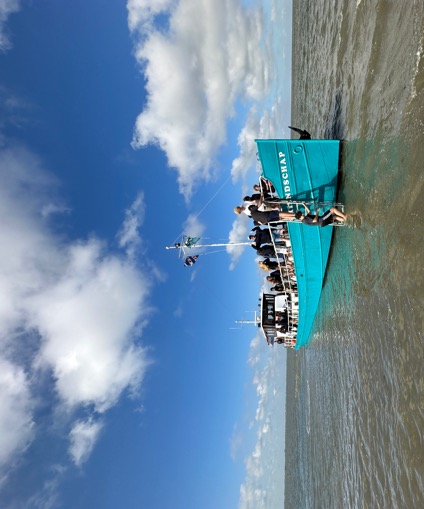 De boot
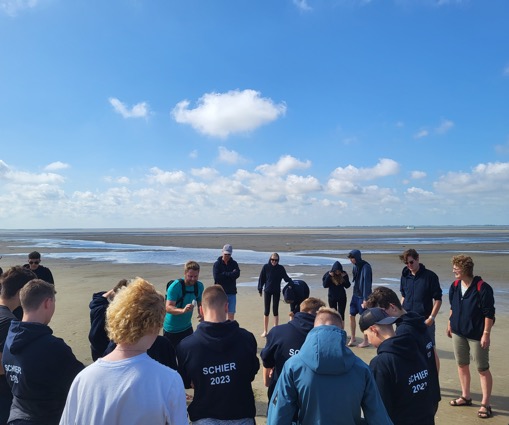 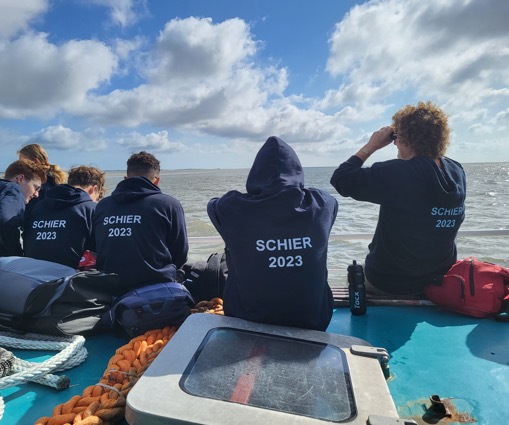 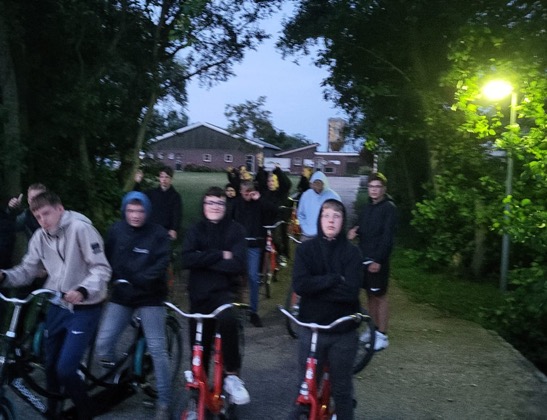 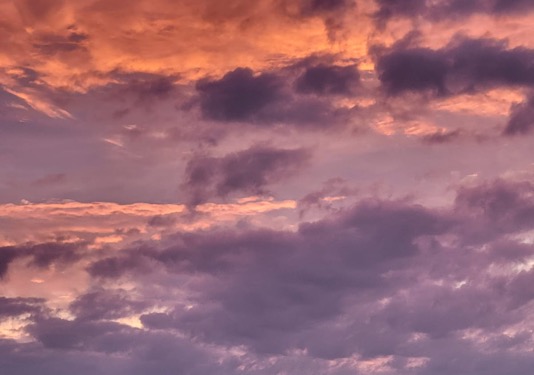 Zonsopkomst
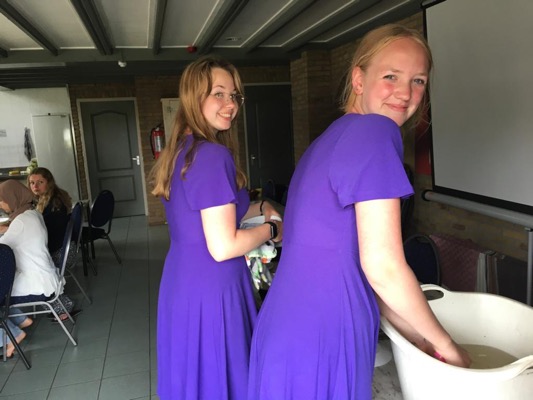 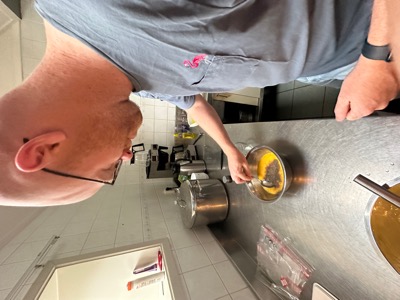 Crazy 88
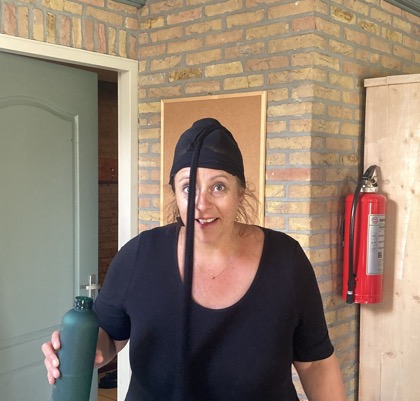 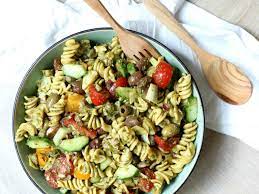 Kookopdrachtzelf shoppen en koken!
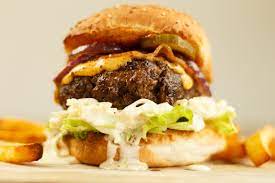 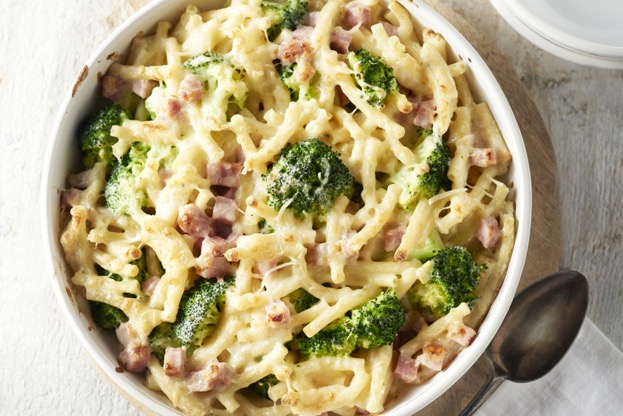 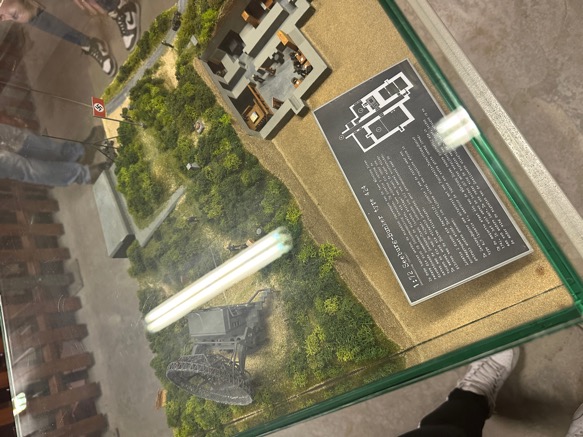 Bunkermuseum
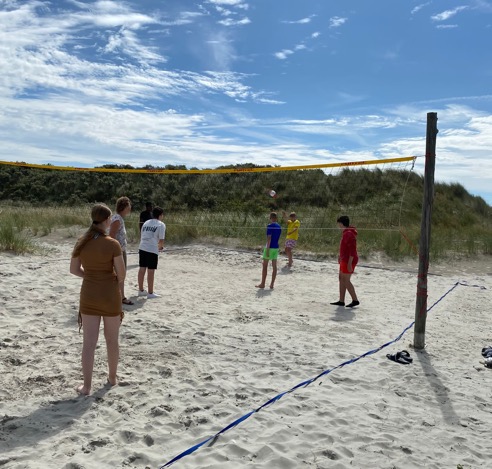 Activiteiten op het strand en op zee
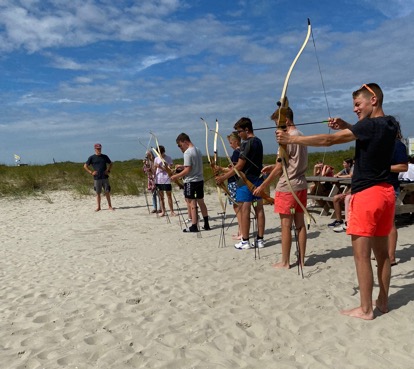 De vuurtoren
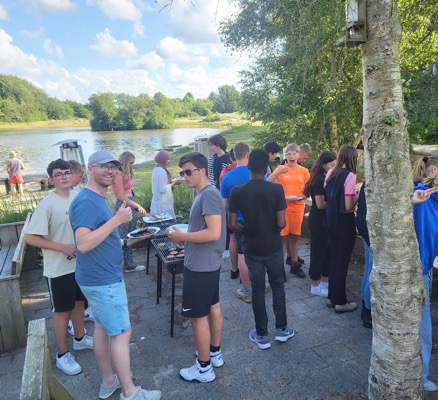 Barbecue Berkenplas
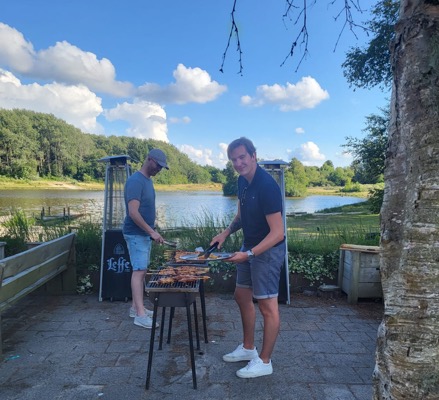 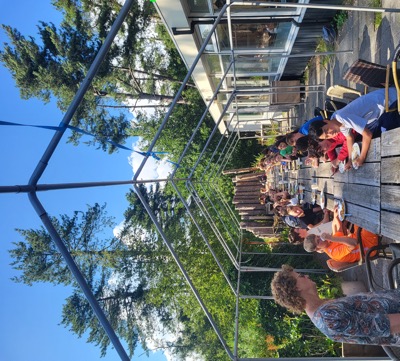 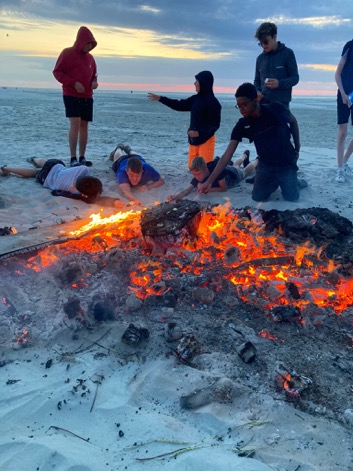 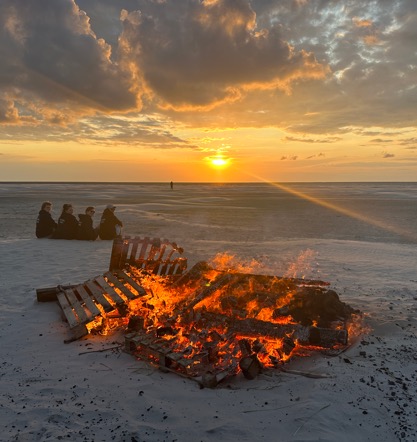 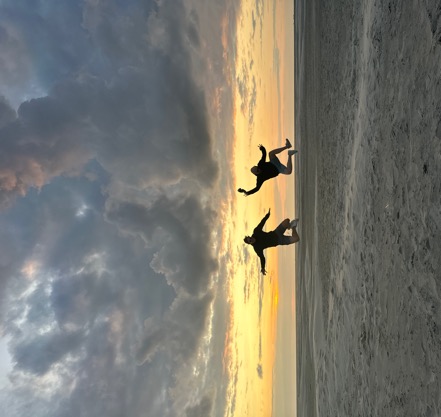 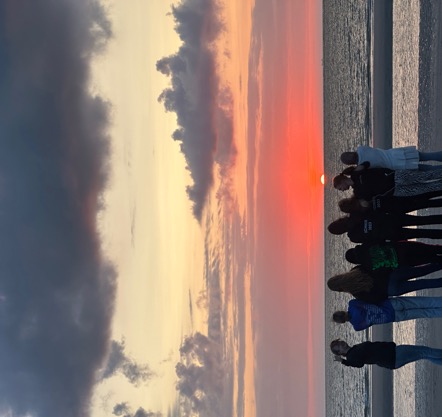 Kampvuur met zonsondergang
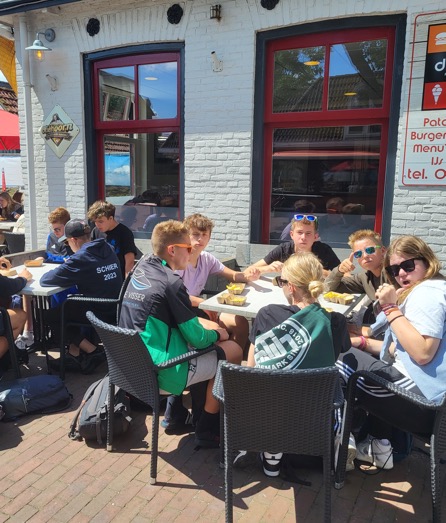 Afsluiten met friet en ijs
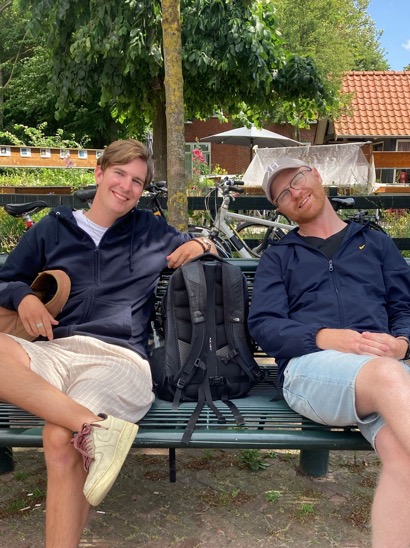